MATESE E LEGAMBIENTE: una lunga storia d’amore
Con le amministrazioni comunali è stata una lunga battaglia…
STATI GENERALI DEL MATESE
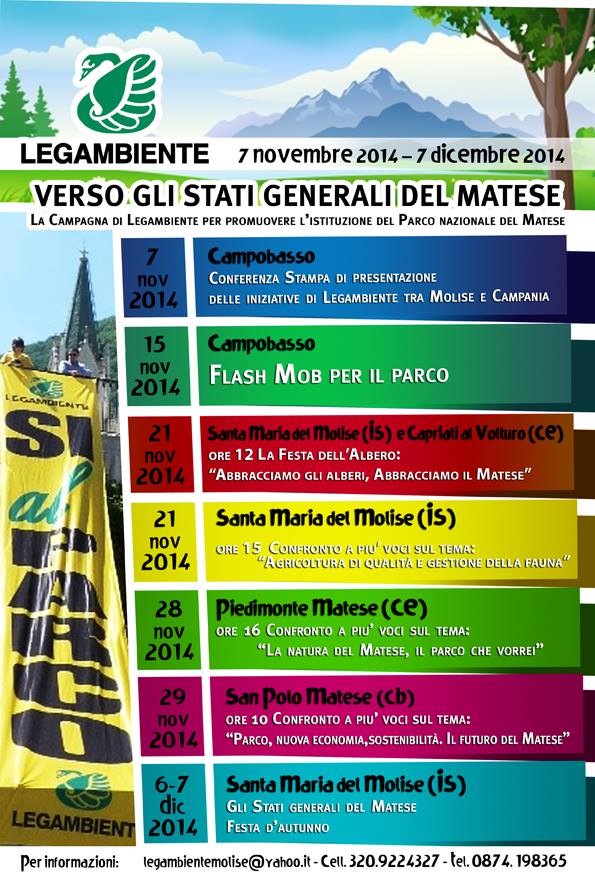 Punto di svolta
Autunno 2014
Varie sedi: Campobasso, San Polo Matese, Santa Maria del Molise (IS), Piedimonte Matese (CE)
Iniziative differenziate: convegni tematici, flashmob a Castelpetroso, centro città Cb, costituzione Circolo LA
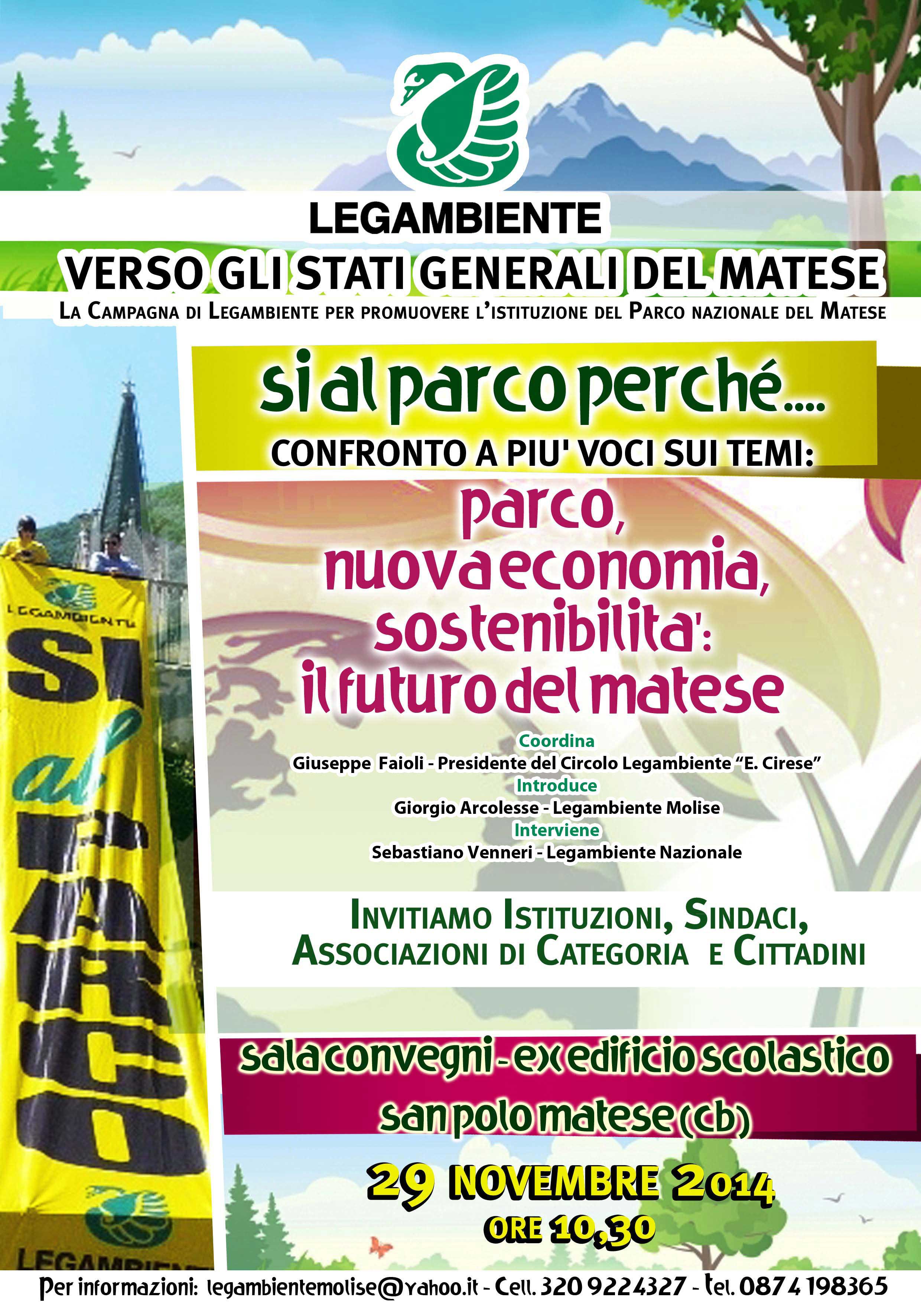 San Polo 29.11.2014
Temi economia e sviluppo sostenibili sempre presenti
Es. studi Unioncamere
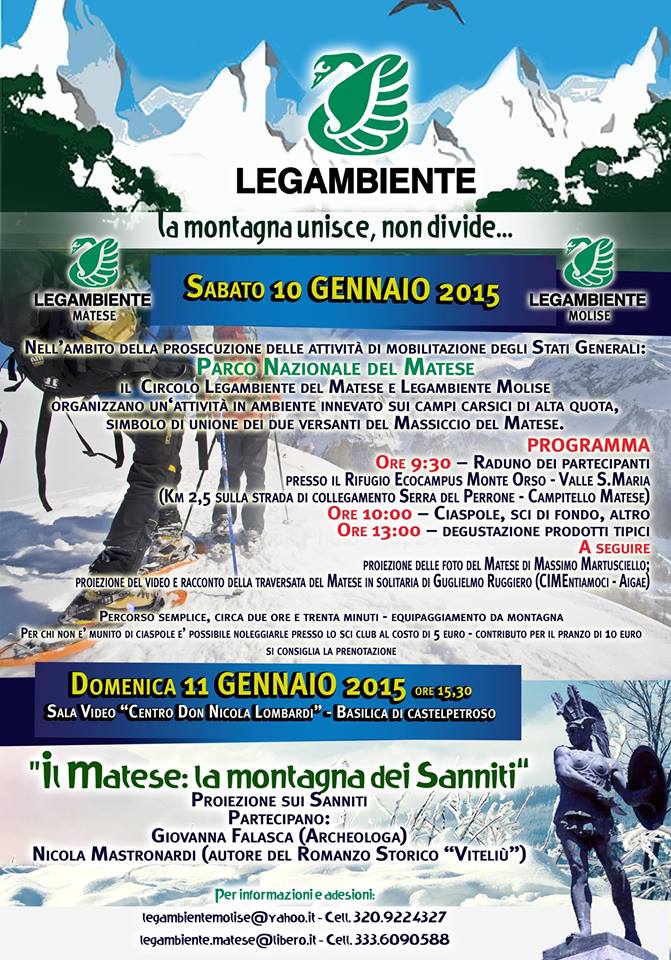 Ma anche storia, archeologia, cultura
Facendo appello al forte senso identitario, indelebile e facilmente riconoscibile, propriamente sannita, molto forte soprattutto nel versante campano, di chi abita la montagna.
 Es intervento Nicola Mastronardi scrittore
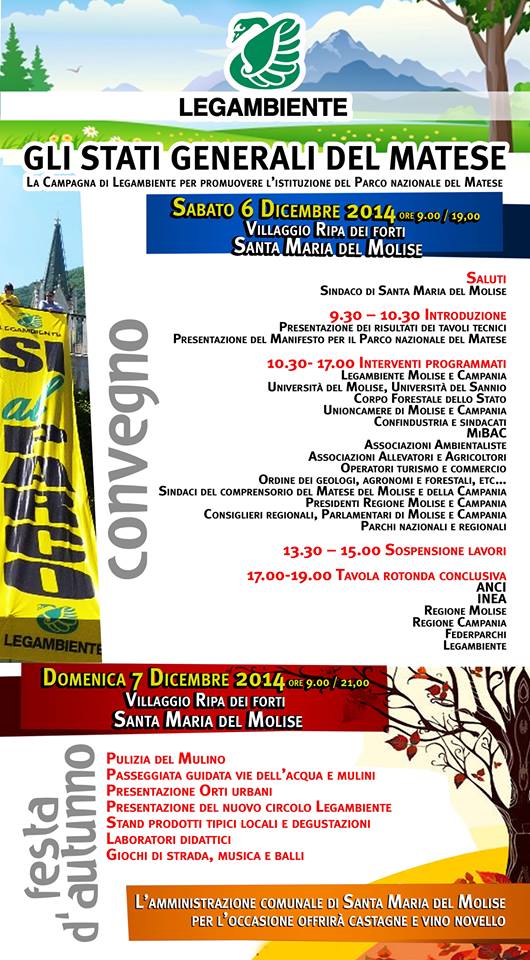 Tappa conclusiva 6.12.2014
Tutti gli stakeholders attorno ad un tavolo…
La politica e le amministrazioni costrette a pronunciarsi: si o no al Parco NAZIONALE
Un Parco scientificamente inoppugnabile e socialmente desiderabile
MANIFESTO PER L’ISTITUZIONE DEL PNM
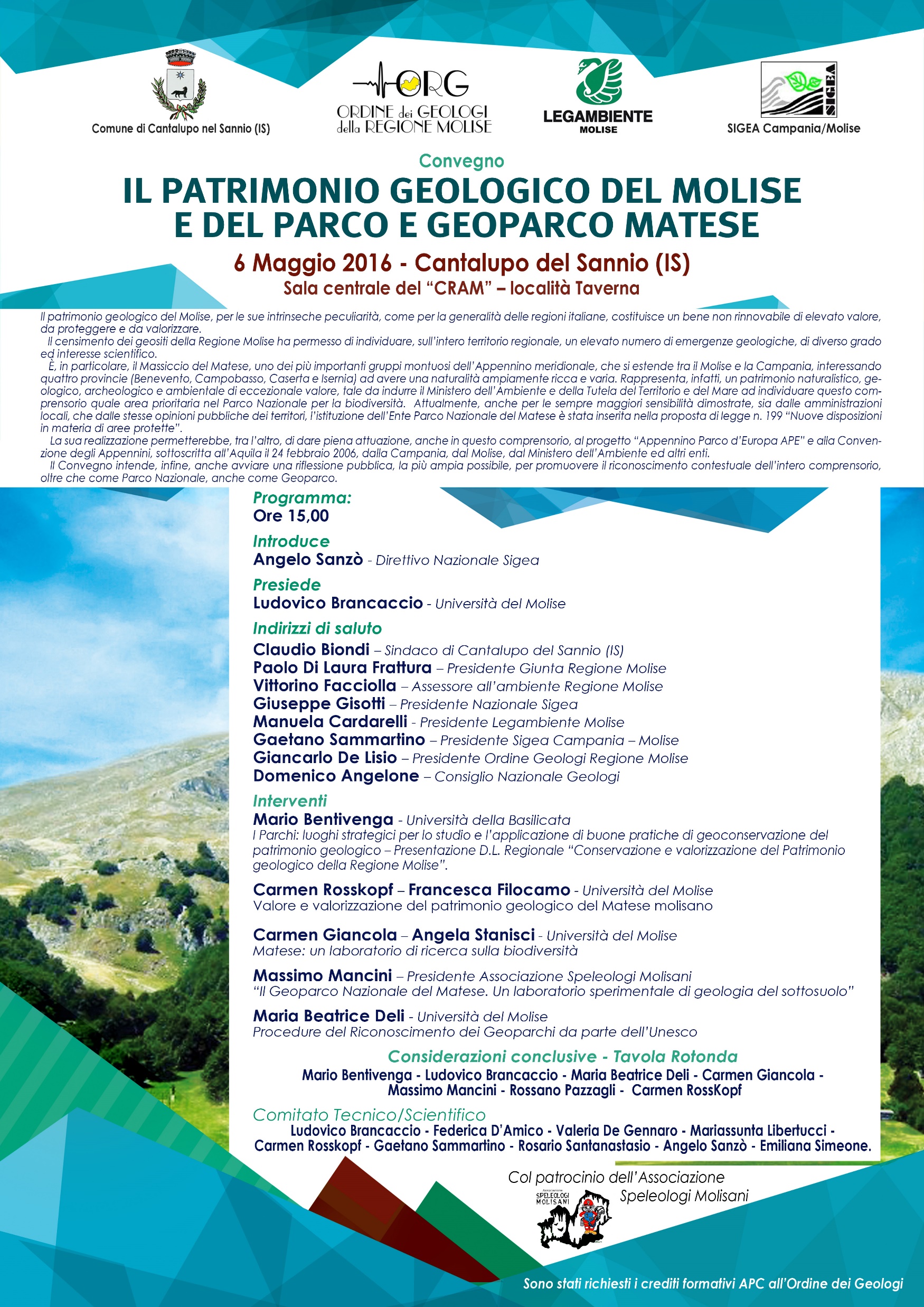 Cantalupo 6.5.2016
Convegno sul Geoparco , con crediti formativi ai partecipanti
Relatori di assoluto livello nazionale
Presentazione prof.ssa Delì dell’Unimol sull’iter istituzione di un Geoparco
Obiettivo raggiunto! «Una cima raggiunta è il bordo di confine tra il finito e l’immenso» (Erri De Luca)
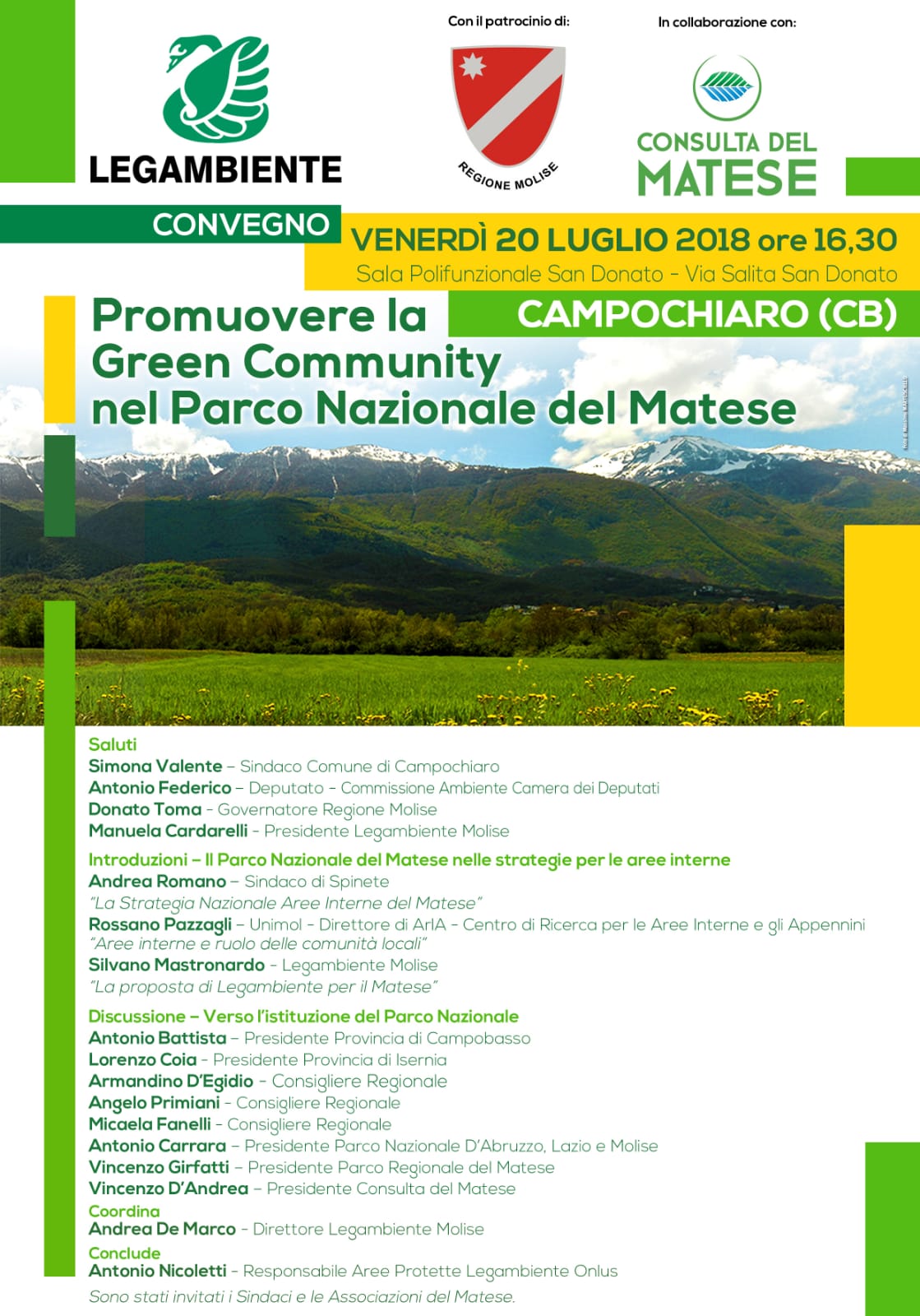 Battere il ferro finché è caldo…
L’associazione non si ferma…
Convegno a Campochiaro luglio 2018
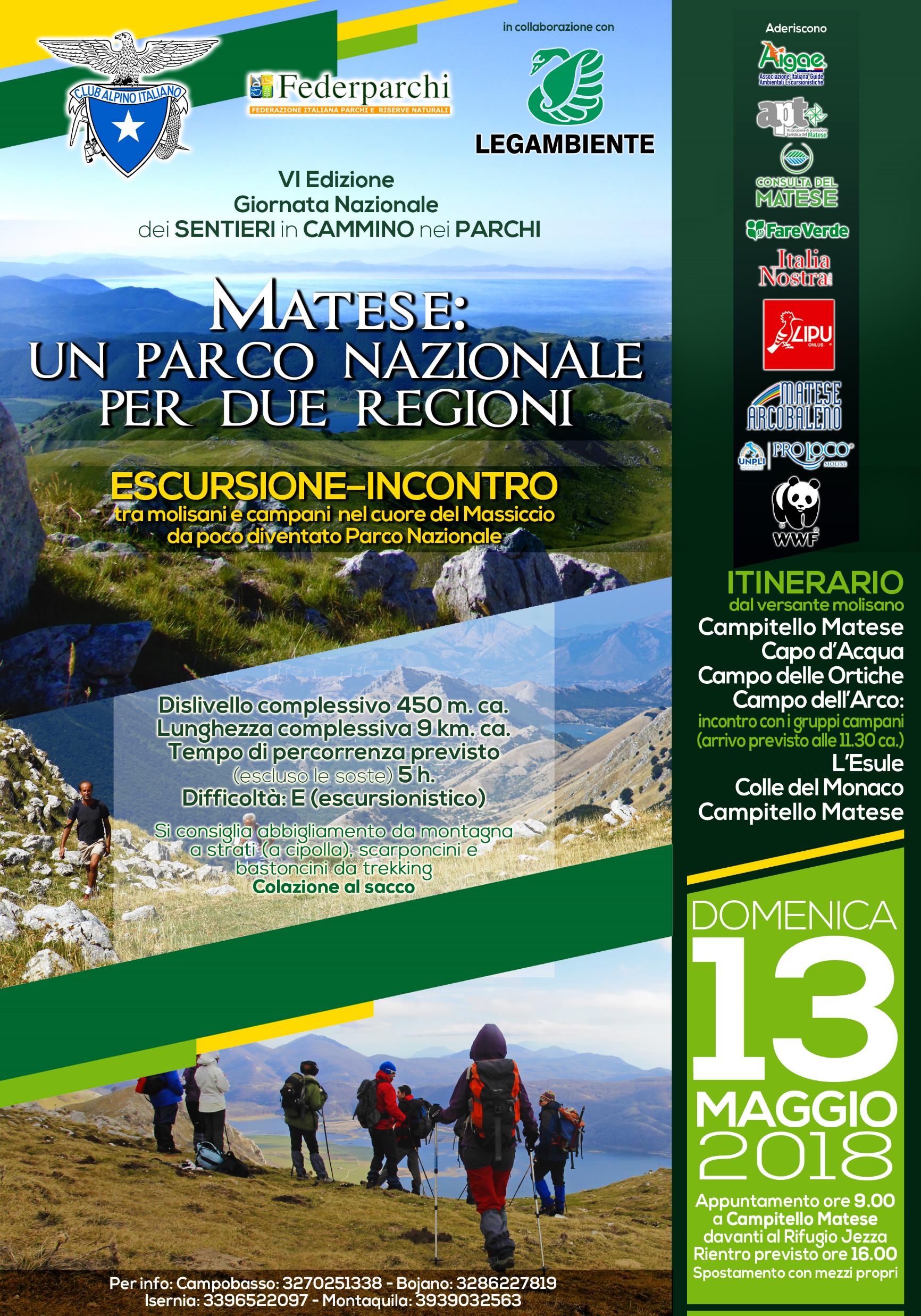 Battere il ferro…
“fare rete” con altre associazioni, in particolare il Cai
 (Sentiero Italia)
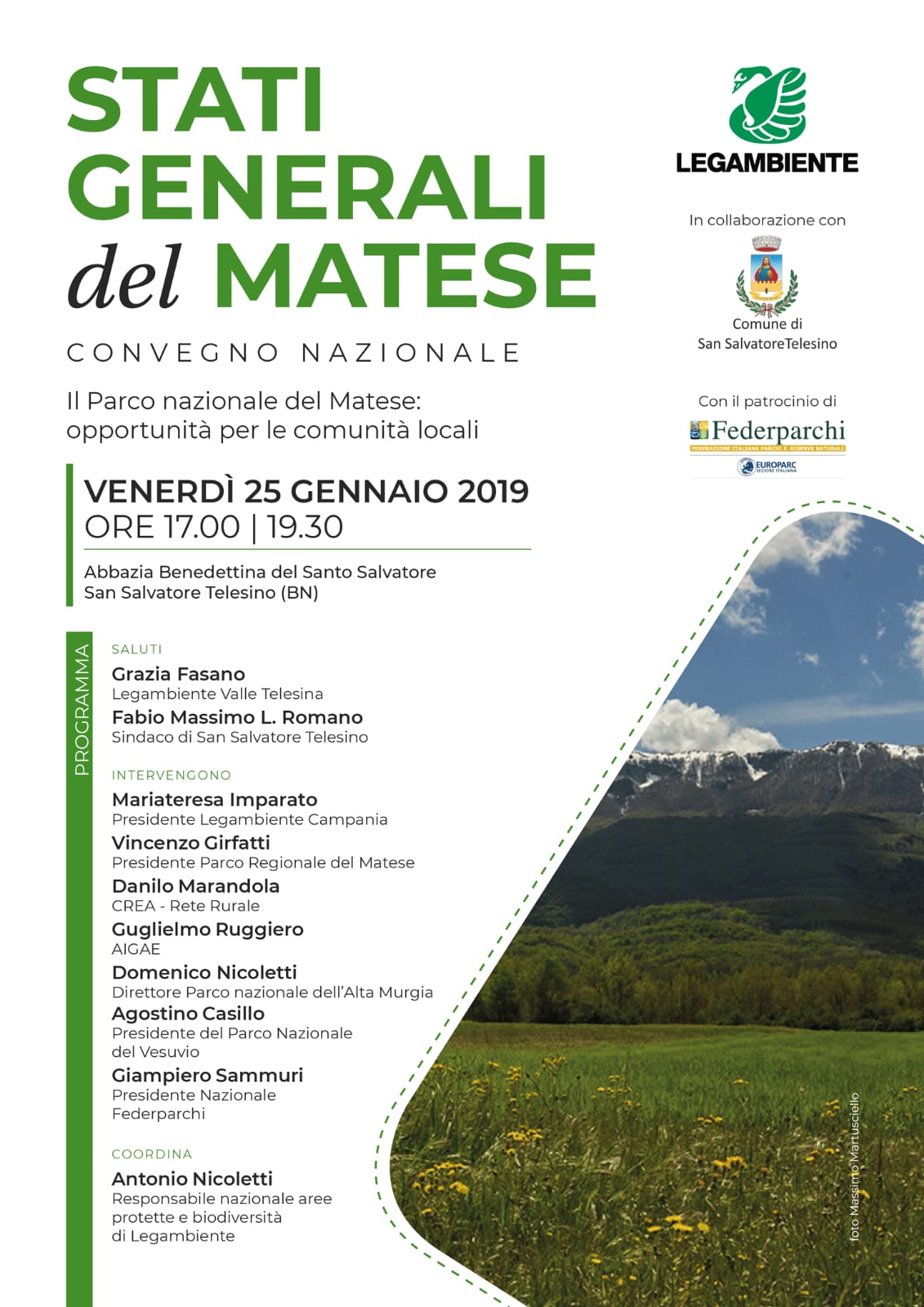 Battere il ferro…
La buona economia dei Parchi
“testimonial” Presidenti e Direttori Generali dei Parchi
 anche al convegno di Isernia del 6 marzo 2019

Poi è arrivata la pandemia !
Adesso costruiamo un buon Parco Nazionale del Matese!